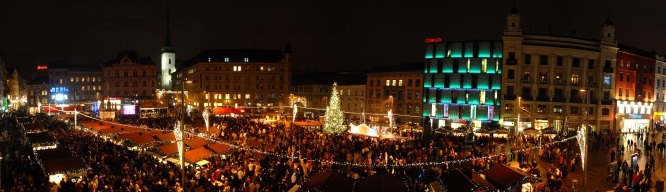 Kateřina Tomková, Brno, CZ
Tomkova@Accents 2012
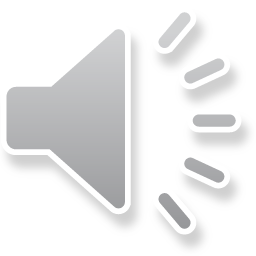 Tomkova@Accents2012Perceptions of Non-Native Pronunciation of English by Native Speakers
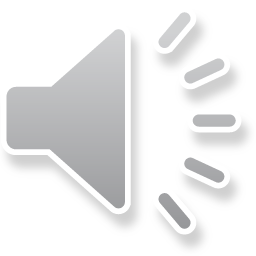 Tomkova@Accents2012EXPERIENCE AND MOTIVATION
Teaching English since 1986
Specializing in Phonetics since 1991
Running the TomCat Playgroup since 1993
Adrian Underhill: Sound Foundations (1996)
J.C.Wells: Summer Course of English Phonetics at UCL(1996)
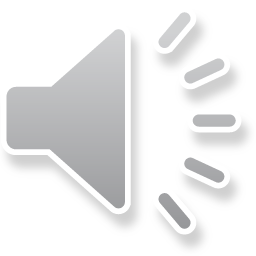 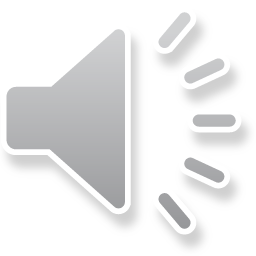 Tomkova@Accents2012 What next ???
Rhetorics ?
Elocution ?



 NO !!!
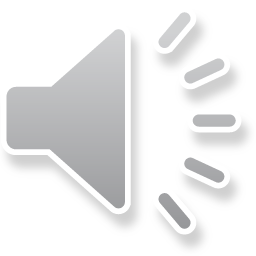 Tomkova@Accents2012 Instead, by studying the PERCEPTIONS of non-native pronunciation of English, to find out which aspects of pronunciation are vital for positive/negative personality perception.
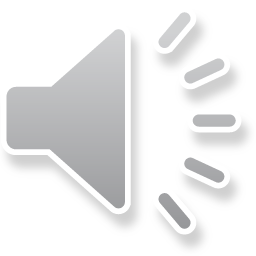 Tomkova@Accents2012 THE CORPUS
15 non-native speakers of English
Texts for them to read; a question to answer
Recordings
5+1 assessors, native speakers of English
Questionnaires
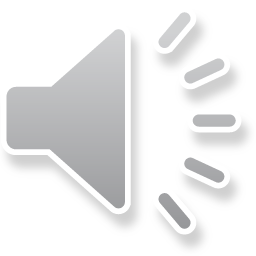 Tomkova@Accents2012 EVALUATION
Phonetic assessment 
based on the system devised in 1996. 

Sociolinguistic assessment based on Questionnaires; criteria: intelligibility, confidence speaking English, elligibility for a childminding job, appropriateness of speech behaviour. Other criteria (secondary) not fully used.

Correlations between them
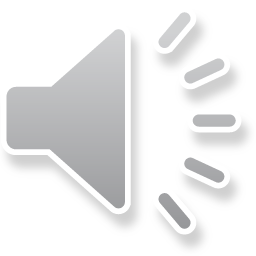 Tomkova@Accents2012 CORRELATIONS
The group of 4 best speakers by phonetic criteria remained unchanged.

Two shifts occurred between the 5 average speakers and 6 inferior speakers. Speakers 11 and 3 obtained much better results by perception than by phonetic criteria.
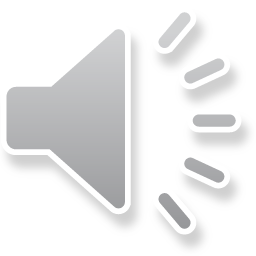 Tomkova@Accents2012 COMMON FEATURES
Their speech is appropriately loud.
Their speech is appropriately slow.

In other words, their loudness is sufficient for being comfortably heard, 
and their tempo is sufficiently moderate for their pronunciation mistakes to be decoded.
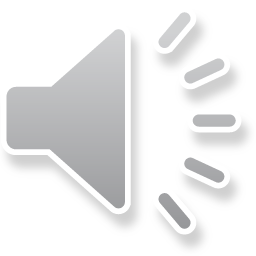 Tomkova@Accents2012 CONCLUSIONS AND PRACTICAL IMPLICATIONS
In teaching, appropriate LOUDNESS and TEMPO must be emphasized.
ECHOING is to be avoided.
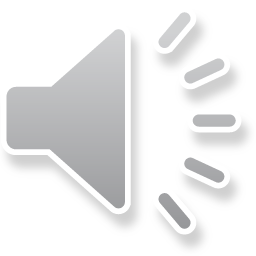 Tomkova@Accents2012 AUTHENTIC COMMENTS on the author’s pronunciation
A)     Nemluvíš jako Angličanka. Mluvíš     
      jiným tónem.
 [You don’t speak as if you were English. You use a different tone.]
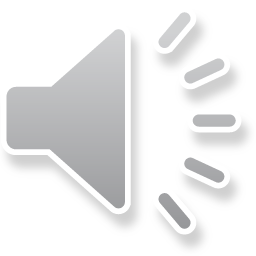 Tomkova@Accents2012 AUTHENTIC COMMENTS on the author’s pronunciation
B)  I didn’t know you were foreign.
C)  I knew at once you were foreign.

D)  How many O-levels have you got?

E)  You speak like an upper-middle class person.





F)   Mrs. Tomkova’s accent is better than mine.
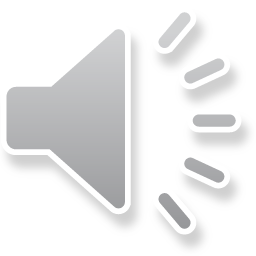 Tomkova@Accents2012 AUTHENTIC COMMENTS on the author’s pronunciation
F)  Mrs. Tomkova’s accent is better than mine.
G)  You speak a bit American.
H)  You sound very British, we’ll work on that.
I)    I don’t usually understand a word of what the British say but you’re very intelligible.
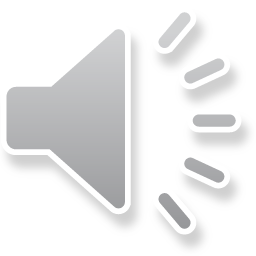 Tomkova@Accents2012 AUTHENTIC COMMENTS  on other foreign pronunciation
J)  I’ll turn the volume up for you.

K)  Someone speaks with an Irish accent here. Keep it!
L)  Your accent is charming.

M)  You sound like a Russian spy in a James Bond movie.
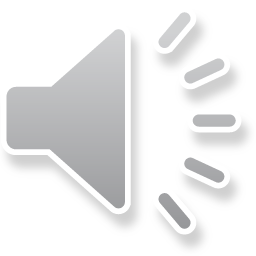 Tomkova@Accents2012 AUTHENTIC COMMENTS on other foreign pronunciation
N)  ………. – Pardon me?

O)  My name’s Tom. – Dominic?

P)  Camden Town, please. – Kensington?

Q)  The one with the Czech accent?
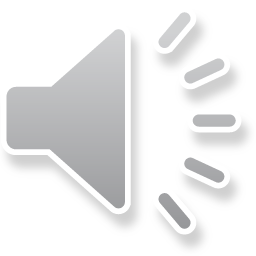 Tomkova@Accents2012 AUTHENTIC COMMENTS made among native speakers
R)  When did you first become aware of the special rhythmicality of English? - Not until I started Spanish.

S)  Never mind Phil’s accent, he’s O.K.

T)  Oh? You’re Canadian, aren’t you?
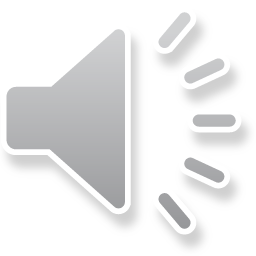 Tomkova@Accents2012 AUTHENTIC COMMENTS made by Czech speakers
U)  My name’s David Konečný.

V)  Těm Angličanům se vůbec nedá rozumět. Víc toho neřeknou než řeknou.
[It’s ever so hard to understand the English. They swallow more than they say.
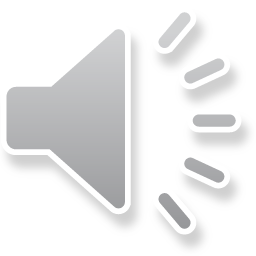 Tomkova@Accents2012 AUTHENTIC COMMENTS made by Czech speakers
W)  Já jsem té Angličance říkal všechno tak zřetelně a ona dělala, že mi nerozumí.
[I was so distinct speaking to the English person and she pretended not to understand me.]
X)  Té angličtiny jsem nechala. Připadalo mi, že ze sebe dělám šaška.
[I quit English classes. I felt I was making a fool of myself.]
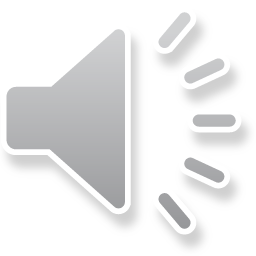 Tomkova@Accents2012 AUTHENTIC COMMENTS made by Czech speakers
Y)  Otevři hubu, vole. 
[Open your yapper, man.]

Z)  Čeština mě namáhá víc.
[Czech requires more of my effort.]
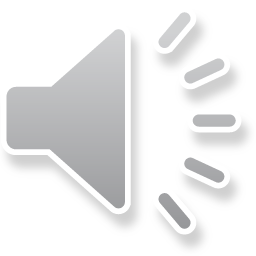 Tomkova@Accents2012CONCLUSIONSQUESTIONSINVITATION TO DISCUSSION SESSION ON EURO-ENGLISH THIS AFTERNOON
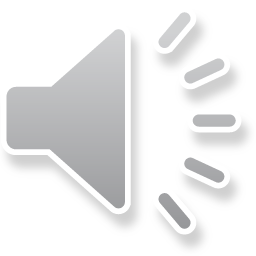 Tomkova@Accents2012Thank you for your attention and have aMeowy Christmas !
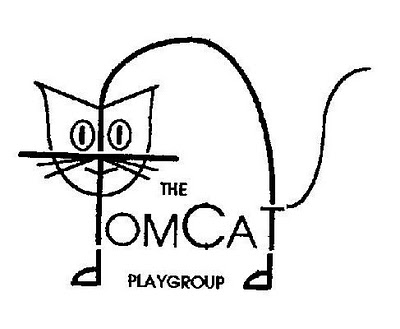 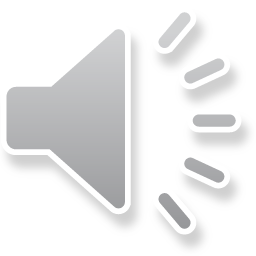 Brno again…
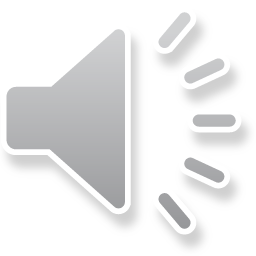